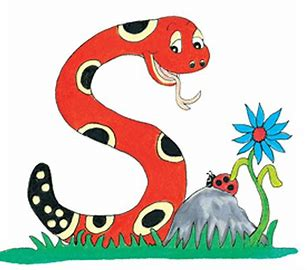 Jolly Grammar 
4a-24
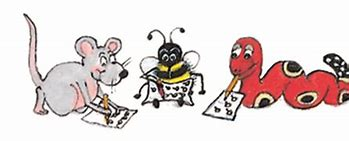 Spelling Test 12
pattern
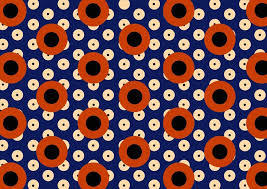 pattern
referee
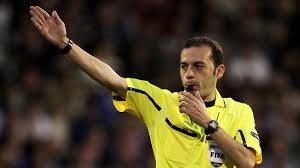 pattern
referee
opera
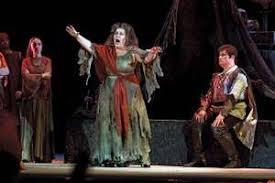 pattern
referee
opera
cavern
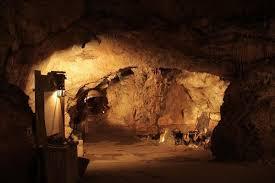 pattern
referee
opera
cavern
modern
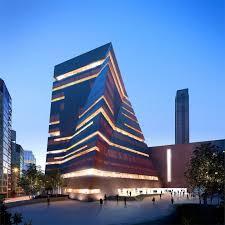 pattern
referee
opera
cavern
modern
manners
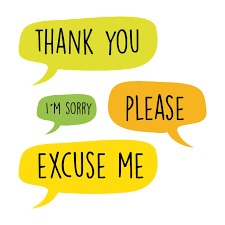 pattern
referee
opera
cavern
modern
manners
7.general
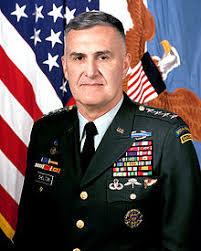 pattern
referee
opera
cavern
modern
manners
7.general
8.interest
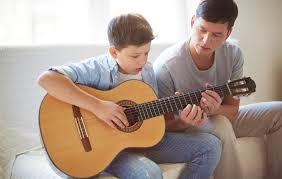 pattern
referee
opera
cavern
modern
manners
7.general
8.interest
9.average
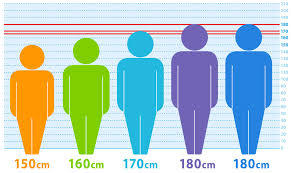 pattern
referee
opera
cavern
modern
manners
7.general
8.interest
9.average
10.weather
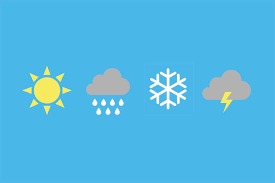 pattern
referee
opera
cavern
modern
manners
7.general
8.interest
9.average
10.weather
11.different
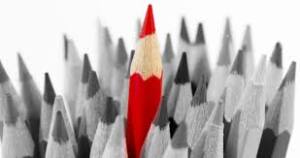 pattern
referee
opera
cavern
modern
manners
7.general
8.interest
9.average
10.weather
11.different
12.interrupt
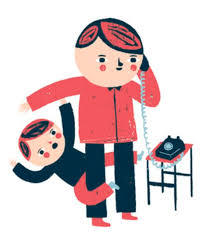 pattern
referee
opera
cavern
modern
manners
7.general
8.interest
9.average
10.weather
11.different
12.interrupt
13.exaggerate
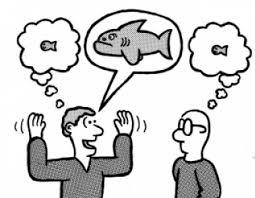 pattern
referee
opera
cavern
modern
manners
7.general
8.interest
9.average
10.weather
11.different
12.interrupt
13.exaggerate
14.whether
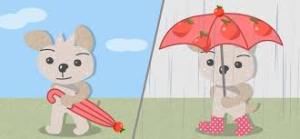 pattern
referee
opera
cavern
modern
manners
7.general
8.interest
9.average
10.weather
11.different
12.interrupt
13.exaggerate
14.whether
15.caterpillar
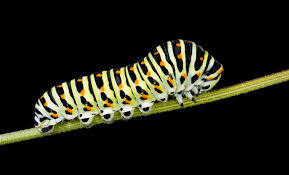 pattern
referee
opera
cavern
modern
manners
7.general
8.interest
9.average
10.weather
11.different
12.interrupt
13.exaggerate
14.whether
15.caterpillar
16.desperate
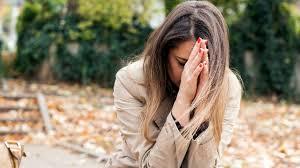 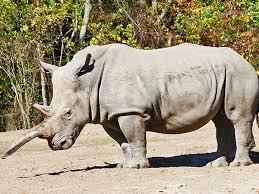 pattern
referee
opera
cavern
modern
manners
7.general
8.interest
9.average
10.weather
11.different
12.interrupt
13.exaggerate
14.whether
15.caterpillar
16.desperate
17.rhynoceros
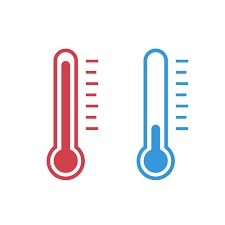 pattern
referee
opera
cavern
modern
manners
7.general
8.interest
9.average
10.weather
11.different
12.interrupt
13.exaggerate
14.whether
15.caterpillar
16.desperate
17.rhynoceros
18.temperature
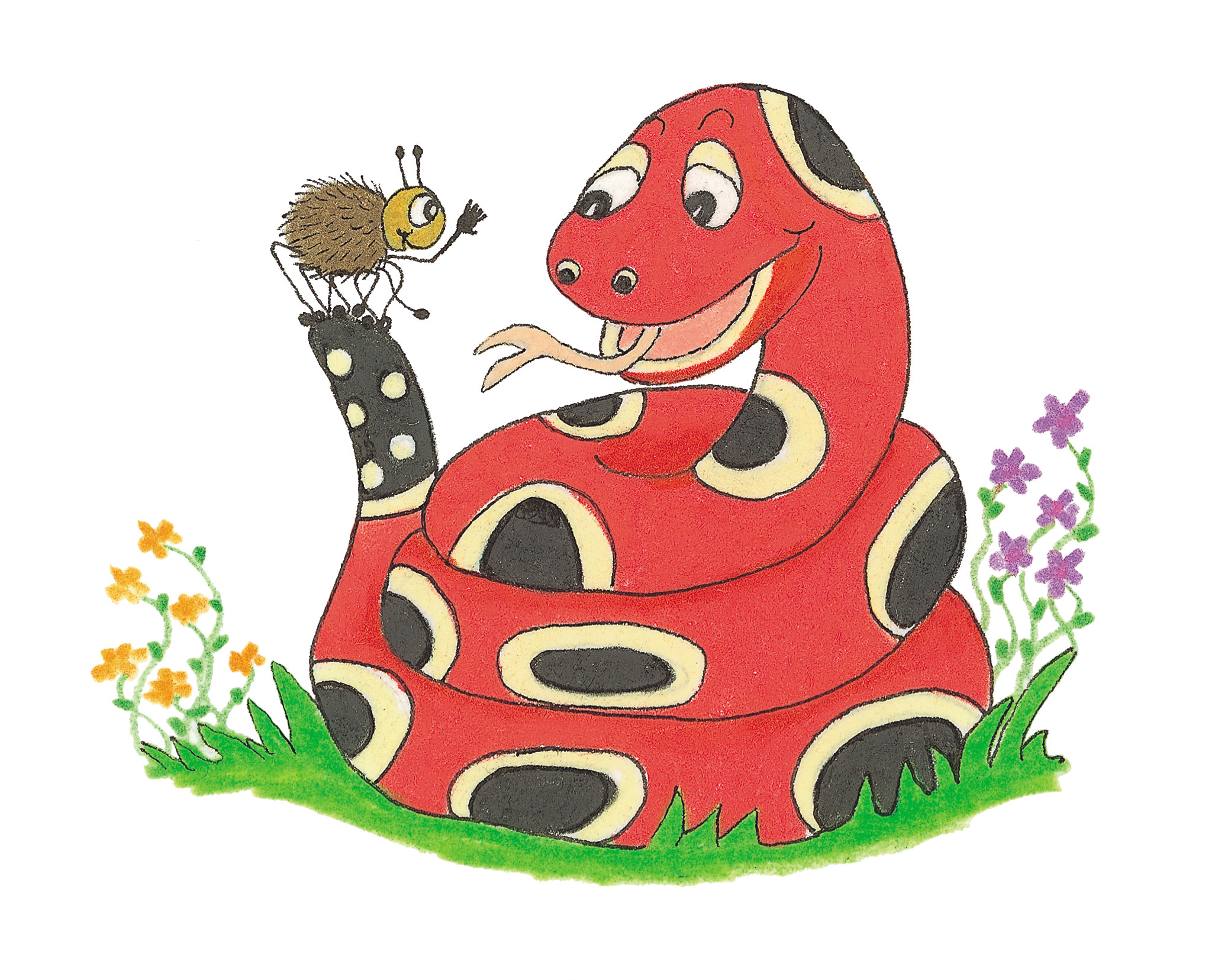 Let’s Revise Adjectives
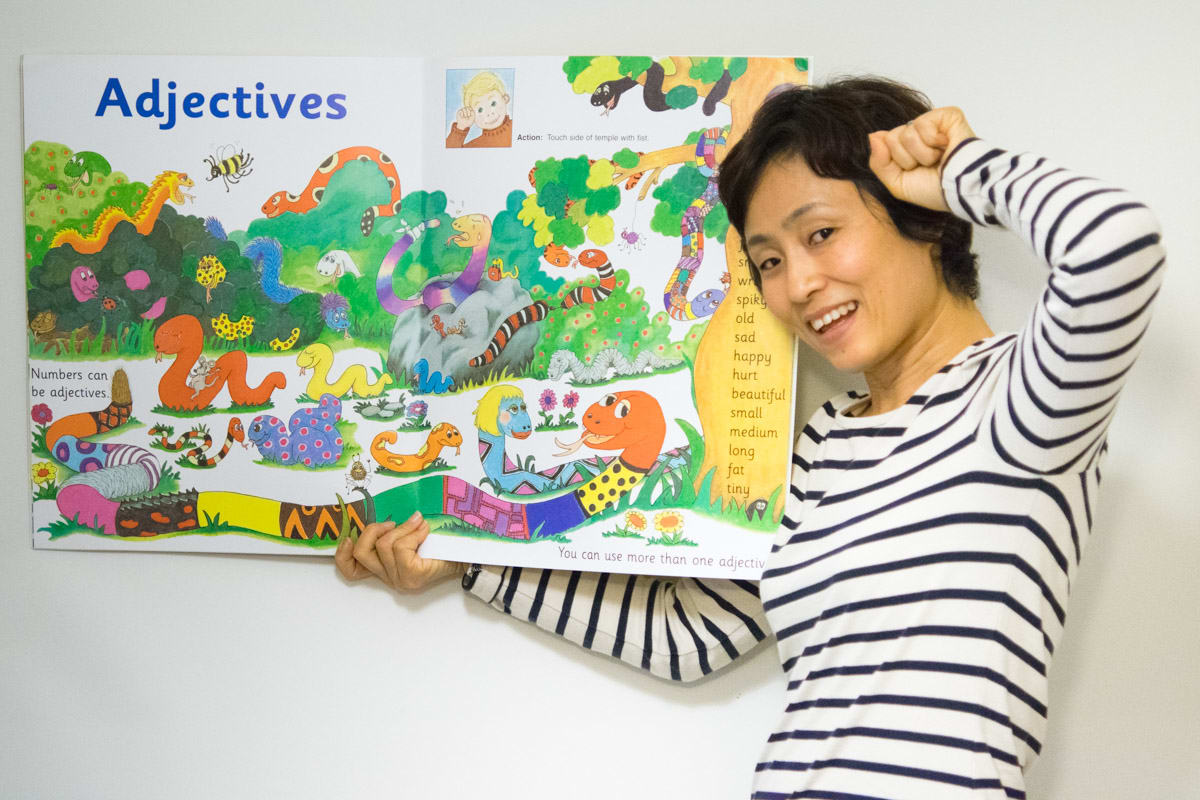 Comparative
Superlative
Adjective
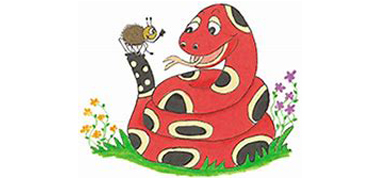 Comparative
Superlative
Adjective

hot

close

short

happy

grey
Comparative

hotter
Superlative

hottest
Adjective

hot

close

short

happy

grey
Comparative

hotter

closer
Superlative

hottest

closest
Adjective

hot

close

short

happy

grey
Comparative

hotter

closer

shorter
Superlative

hottest

closest

shortest
Adjective

hot

close

short

happy

grey
Comparative

hotter

closer

shorter

happier
Superlative

hottest

closest

shortest

happiest
Adjective

hot

close

short

happy

grey
Comparative

hotter

closer

shorter

happier

greyer
Superlative

hottest

closest

shortest

happiest

greyest
Adjective

hot

close

short

happy

grey
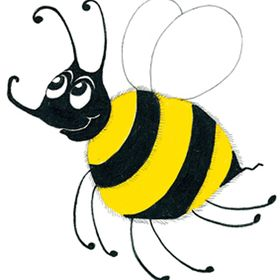 He is an intelligent boy.
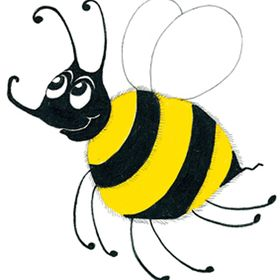 He is an intelligent boy.

Comparative?

Superlative?
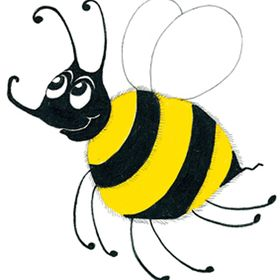 He is an intelligent boy.

Comparative?
×intelligenter?? 
Superlative?
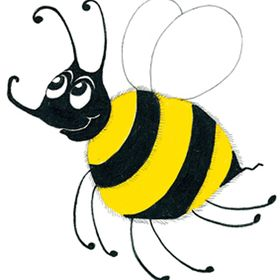 He is an intelligent boy.

Comparative?
×intelligenter??
Superlative?
×intelligentest??
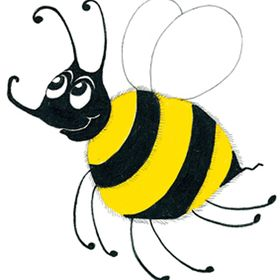 He is an intelligent boy.

Comparative?
more intelligent
Superlative?
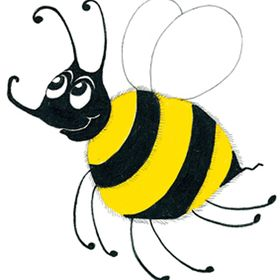 He is an intelligent boy.

Comparative?
more intelligent
Superlative?
most intelligent
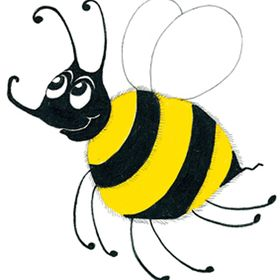 He is an intelligent boy.

Opposite?
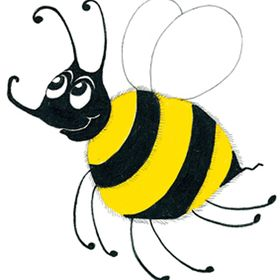 He is an intelligent boy.

Comparative?
less intelligent
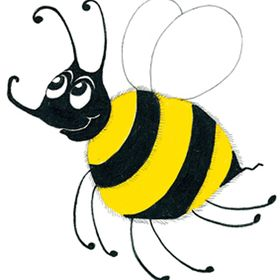 He is an intelligent boy.

Comparative?
less intelligent
Superlative?
least intelligent
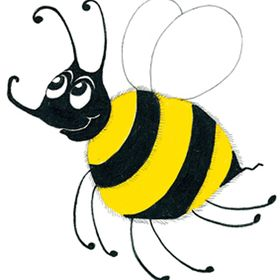 It was an expensive ring.
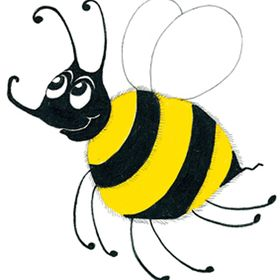 He was a beautiful horse.
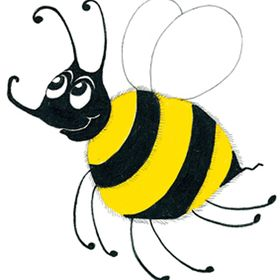 She was a helpful friend.
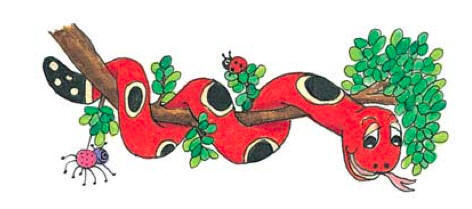 Activity Page: 
Comparatives and
Superlatives
Zack and Meg had a successful day.
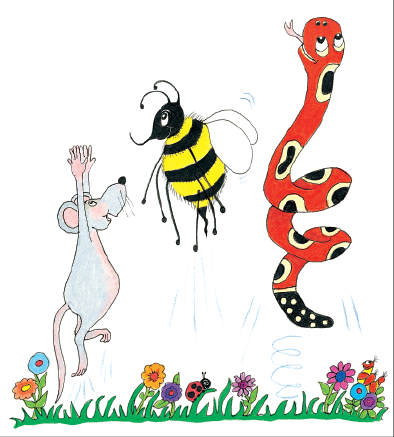 Zack and Meg had a successful day.


Zack and Meg had 
a more(less) successful day.

Zack and Meg had 
the most(least) successful day.
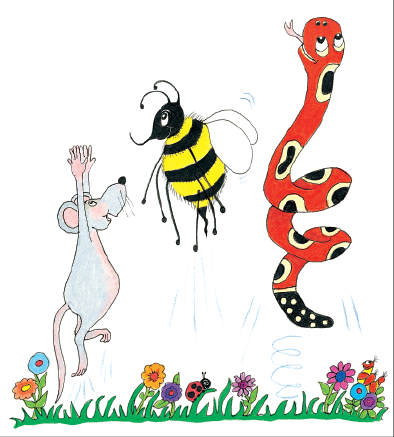 It was a difficult climb up the mountain.
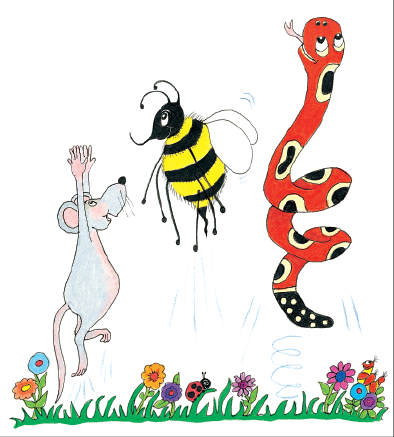 It was a difficult climb up the mountain.


It was a more(less) difficult climb 
up the mountain.

It was the most(least) difficult climb 
up the mountain.
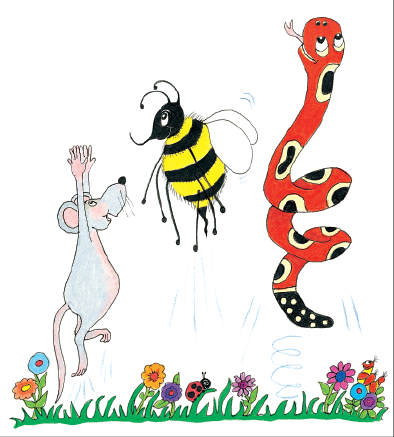 The first expert had an interesting idea.
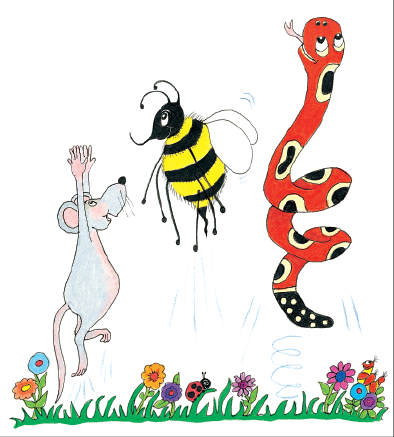 The first expert had an interesting idea.


The first expert had 
a more(less) interesting idea.

The first expert had 
the most(least) interesting idea.
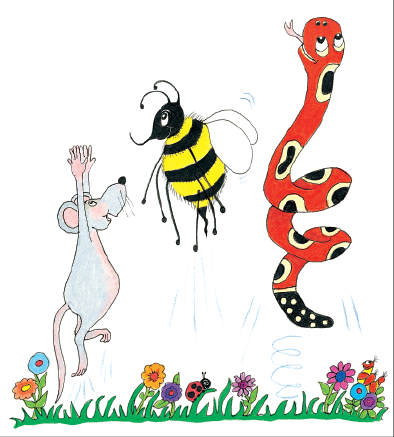 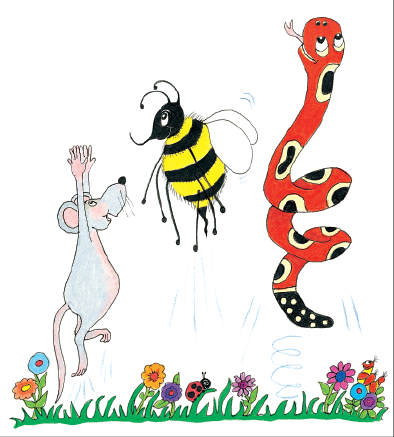 It is a dangerous route.
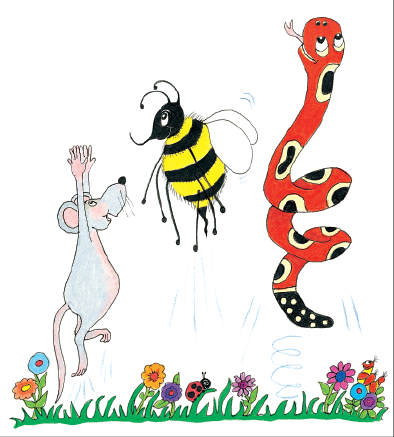 It is a dangerous route.



It is a more(less) dangerous route.

It is the most(least) dangerous route.
The detective found an important clue.
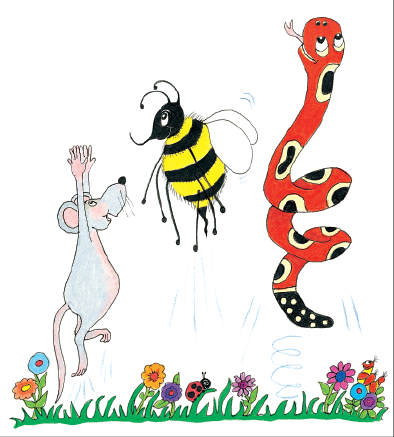 The detective found an important clue.


The detective found 
a more(less) important clue.

The detective found 
the most(least) important clue.
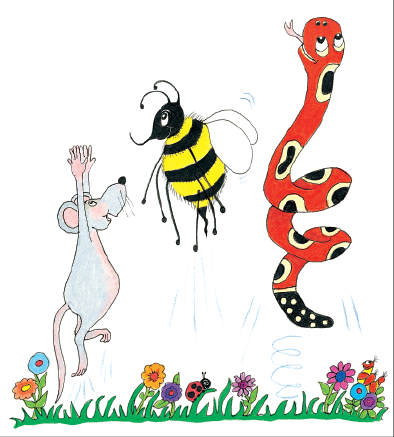 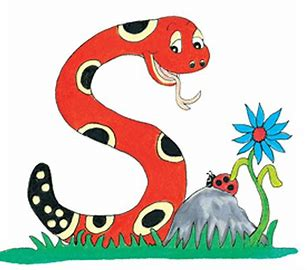 Thank you. 

See you 
next time!